The Joy of Automata
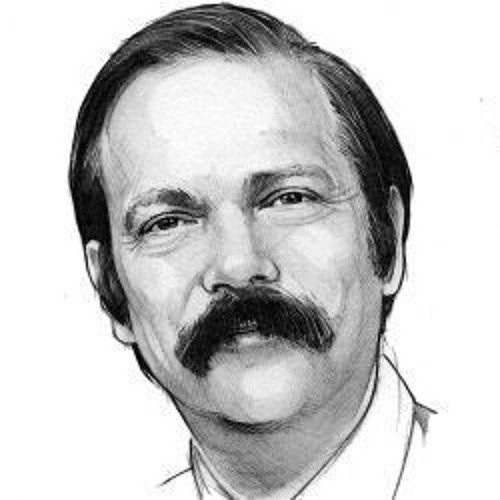 Rajeev Alur
University of Pennsylvania


VardiFest, July 2022
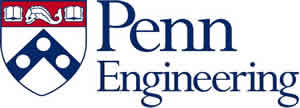 1
Gratitude for Decades of Mentorship …
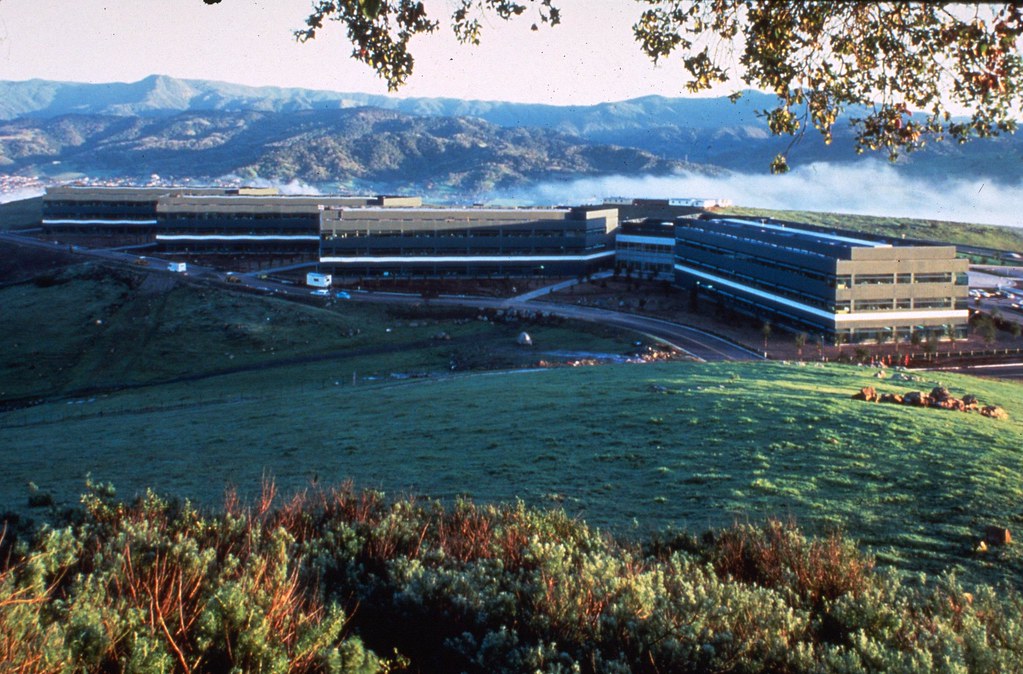 My first “job” 
	
Intern, Summer 1990

Department of Mathematics 
	and Related Computer Science
IBM Almaden Research Center, San Jose, CA

Manager: Moshe Vardi
2
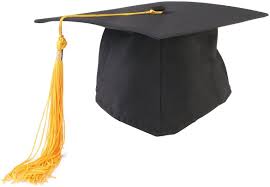 PhD Thesis Committee
Techniques for automatic verification of real-time systems
(Timed automata)

Stanford University, August 1991
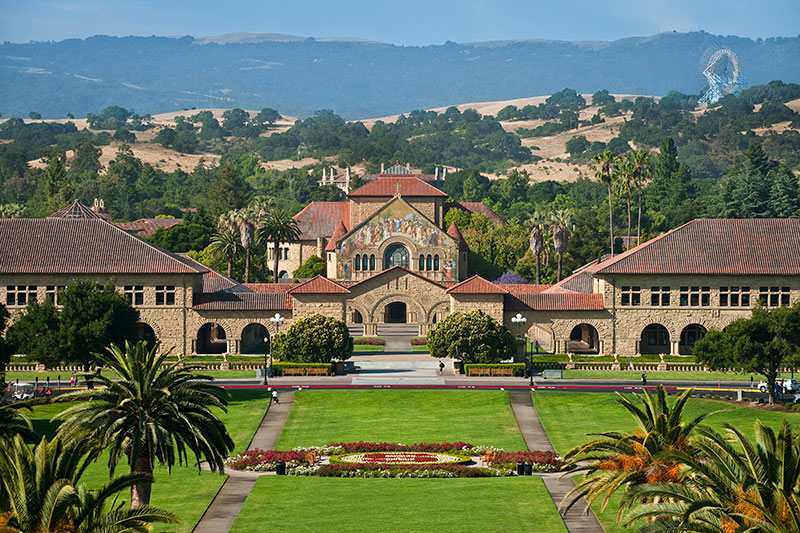 3
Collaborations
Parametric real-time reasoning
	Alur, Henzinger, and Vardi; STOC 1993


Alternating refinement relations
	Alur, Henzinger, Kupferman, and Vardi; CONCUR 1998
	(CONCUR Test-of-Time Award)


Theory in practice for system design and verification
	Alur, Henzinger, and Vardi; ACM SIGLOG News 2015
4
Three Pillars of CAV from Three Decades Ago
Methodology: how to specify and verify properties ?
	Temporal logic



Tools: how to scale to systems of practical interest?
	(Symbolic) Model checking 



Foundations: how to make CAV research “intriguing”?
	Automata over infinite words/trees
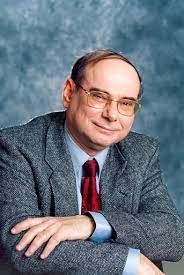 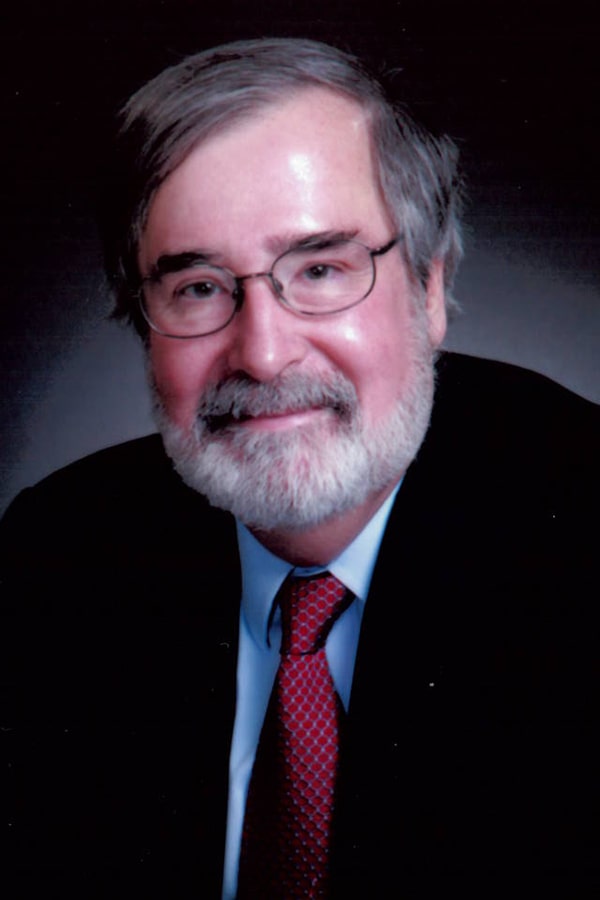 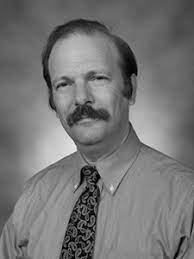 5
Why Automata ?
Specification Logics

Monadic Second-Order Logic (MSO)
Temporal logic
Mu-calculus
Linear vs branching models
Decision problems

Membership
Satisfiability / Emptiness
Equivalence / Implication
Synthesis
Automata

Deterministic / Nondeterministic / Alternating
For finite/infinite words/trees
Automata constructions
Determinization
6
Automata over Infinite Words: The Intrigue …
q,r
p,r
p
Model: Infinite sequence over {p, q, r}
Property: Every p is followed by q
G ( p  F q )Property:
q
Deterministic Buchi automaton
q
G F p   G F q
If p repeats, so should q
q
q,r
Nondeterministic Buchi automaton
Provably, no deterministic Buchi automaton exists!
7
Determinization of Automata over Infinite Words
q
p
q
G F p   G F q
2
1
p
r
p
r
q
0
r
Deterministic Parity automaton
Highest repeating color should be even
Technical challenge: Optimal translation from nondeterministic Buchi 	automata to deterministic parity automata
8
Time for Logics and Automata
Executions of real-time systems modeled as timed words
    Sequence of events with non-decreasing real-valued time-stamps
q
p
p, x:=0
x<1 & q
Bounded response: G ( p  F< 1 q )
Every p is followed by q within 1 unit
(Deterministic) Timed automaton
x=0
x=1
0
p
p
1
2
Technical challenge: State-space is infinite due to real-valued clock variables but emptiness is decidable due to a finite-quotienting construction
9
The Curse of Punctuality
x=0
x=1
0
p
p
1
2
Exact Bounded response: G ( p  F=1 q )
Not specifiable using timed automata!
Intuitively need unboundedly many clock variables
Property:  Exist two events p and q exactly 1 time apart
Specifiable using a nondeterministic timed automaton (but not deterministic)
Nondeterministic not closed under complement, and not determinizable
Equivalence of nondeterministic TA is undecidable
10
More Intrigue …
t
t’
t+1
t’+1
t+2
t’+2
0
p
p
1
2
3
MITL: Temporal operators with non-singular intervals:
	G ( p  F(1,2) q )
Challenge: Time for every p in interval [0,1] is potentially relevant
No obvious translation to timed automata
But undecidability proofs crucially use singular intervals
11
MITL Satisfiability
MITL property: G ( p  F(1,2) q )
t
t’
t-1
t’-2
0
1
Last q
2
First q
3
MITL can be effectively translated to nondeterministic TA

Satisfiability is decidable (Expspace-complete)

Alternative approach: Two-way deterministic timed automata
12
The Joy of Automata: A Personal Journey
Real-time temporal logics (1989-94)
Timed automata, 1990
Hybrid automata, 1993
Alternating-time temporal logic, 1997
Nested word automata and visibly pushdown languages, 2004
Streaming string transducers, 2011
Streaming tree transducers, 2012
Quantitative regular expressions, 2016

Automata over series-parallel graphs
	Ongoing work, joint with Caleb Stanford and Chris Watson
13
Talk Outline
What are (Synchronized) Series-Parallel Graphs ? 

What’s the motivation for this model ?

Automata over SSPGs

A robust theory of regular languages of SSPGs: review of results

What’s intriguing, theoretically ?
14
(Synchronized) Series Parallel Graphs
Base case
Sequential composition
Ordered (ranked)
       parallel composition
Unordered (unranked)
       parallel composition
15
SSPG Features
A class of directed acyclic graphs

Each SSPG has a unique source and unique sink

Edges have types (colors) which capture shape
Sequential
Left-split / Right-split; Left-join / Right-join
Unordered-split; Unordered-join
Synchronization

Unique path from source to sink by sequential and synchronized edges

Vertices labeled with elements of finite alphabet
16
Modeling Data in Stream Processing Systems
Input stream
Output stream
A starting point:
A stream is a linear sequence of items of a data type
If input/output data types are A/B, then an operator is a monotonic function from A* to B*

Requiring all items to be strictly ordered is restrictive
Relational query optimization not applicable:
	How to parallelize correctly ?
Distributed systems have events that aren’t causally related: 	
	Is overhead to force consistent ordering  needed ?
17
Partially-ordered Semantics for Streams
Input stream
Output stream
Beyond linear sequences:
Relation that gets incrementally updated ?
Sequence of relations (see CQL [Arasu et al, 2006] )
Sequences with punctuation markers (see [Maier et al, 2010])
What about streams partitioned on key values ?

Unifying framework: View streams as labeled series-parallel graphs and operators as monotonic transformers over these

Reference: Synchronization Schemas (Keynote, PODS 2021)
18
Illustrative Streaming Computation
Different colors:

different taxis
GPS/BeginRide/EndRide events
Ordering / synchronization constraints (a logical view):
Events of the same taxi are linearly ordered
All events are ordered w.r.t. EndOfDay synchronization events
19
Stream as a Series-Parallel Graph
: EndOfDay synchronization events
: GPS/BeginRide/EndRide events
Different colors: different taxis
Ordering constraints as a contract:
For ordered items, implementation should enforce strict temporal order
For unordered items, result of computation should not depend on exact order in which they get processed (or in parallel)
20
SSPGs and Distributed Stream Procesing
Modeling data streams as series-parallel graphs 
Shape expressed by “synchronization schemas”
Unordered parallel composition corresponds to key-based partitioning
Facilitates correct parallel processing
Unified foundation for semantics of many operators in stream processing

Automata over SSPGs can capture “integrity constraints” over data:
    “for each taxi, each day, BeginRide and EndRide events alternate”

	though they cannot capture relational queries and aggregates
21
How to define Automata over SSPGs?
Standrd: Finite set of states Q, initial state q0, accepting states F
What about transition function ?
	Literature guide: Automata over trees, graphs, nested words

Desired goal: a robust theory of regular languages
Equivalent to MSO logic over such graphs (this definition is fixed!)
Closed under Boolean operations, homomorphism/projection
Determinization (note: not possible for (series-parallel) graph automata)
Decidable emptiness and equivalence
22
Defining Transition Function
Sequential, Ordered split, and unordered split edges: single predecessor
dseq : Q x S  Q
dordered-split : Q x S  Q x Q
dunordered-split : Q x S  Q

Note: at an unordered split vertex, A sends the same state to all children

In nondeterministic version, RHS is a set of states (or pairs of states)
At unordered split, different children may get different states
23
Transition Function for Ordered Join
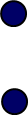 State determined by states at the three predecessors

dordered-join : Q x Q x Q x S  Q
24
Transition Function for Unordered Join
State determined by state at synchronization predecessor and multiset of states at join predecessors

What are “regular” (MSO-definable) properties of a multiset?
Boolean combination of predicates such as “count of an item </=/> const”

Unordered-join transition function: Q x [Q  [0..k]] x S  Q
k : counting complexity of automaton
A multiset S over Q is mapped to fS : Q  [0..k]
	fS(q) = n < k if S contains n copies of q
	         = k if S contains >=k copies of q
25
Examples of Regular Properties
: labeled with EOD
: labeled with B, E, G
Each parallel subgraph between successive EOD, matches (B G* E)*

Last B may not have matching E in subgraph, but at most 3 such subgraphs

At least 5 parallel subgraphs 

Not regular: number of subgraphs between successive stages is same
26
Summary of Results: Expressiveness
A language of SSPGs is regular if accepted by deterministic automata 

Thm: Regular languages are closed under union, intersection, complement, homomorphism, reverse, …

Thm: A nondeterministic automaton with n states and count k can be translated to deterministic one with 2^{n2} states and count n.k

Thm: Expressiveness of deterministic automata increases with count, but for nondeterministic, count of 2 suffices

Thm: Regular languages can be equivalently characterized by MSO as well as graded m-calculus
27
Summary of Results: Decision Problems
Membership: Does an automaton A accept a given SSPG G ?
Linear-time for deterministic A
PTime for nondeterministic A

Emptiness: Given an automaton A, does it accept some SSPG ?
PTime for nondeterministic A

Inclusion: Does an automaton B accept every SSPG accepted by A ?
PTime for deterministic B
ExpTime-complete for nondeterministic B
28
The Role of Synchronization Edges
Allows information to be passed directly from split vertex to matching join
Inspired by call-return edges in nested words / visibly pushdown automata
Crucial in determinization and MSO equivalence

Example property:
	There is exactly one a-labeled vertex
29
Counting Complexity
Property Ls: Graph contains s vertices combined by unordered parallel

Deterministic case:
	Each parallel vertex returns same information
	At join must know whether the count is s or strictly less/greater than s
	Count must be s+1

Nondeterministic case:
	Nondeterministically send a state from {q1, … qs}
	At join, require exactly one count of each qj (2 leads to rejection)
	Count of 2 suffices

Regular properties are not bisimulation invariant
Counting complexity of 1  Bisimulation invariant properties !
30
Graded m-calculus
Variant of classical m-calculus interpreted over labeled transition systems
Propositions for state-labels
Set variables and least/greatest fixpoint operators
Boolean connectives
Graded existential modality: <n,a>j means n a-successors satisfy j
Graded universal modality: [n,a]j means at most n a-successors satisfy j

History
Introduced by Janin and Lenzi [LICS’01] 
Complexity over infinite trees: Kupferman, Sattler, and Vardi [CADE’02]

Expressive Equivalence
Graded m-calculus can be translated to MSO [JL’01]
Graded m-calculus can encode regular SSPG languages 
	Proof encodes accepting automaton runs over Reversed graphs
31
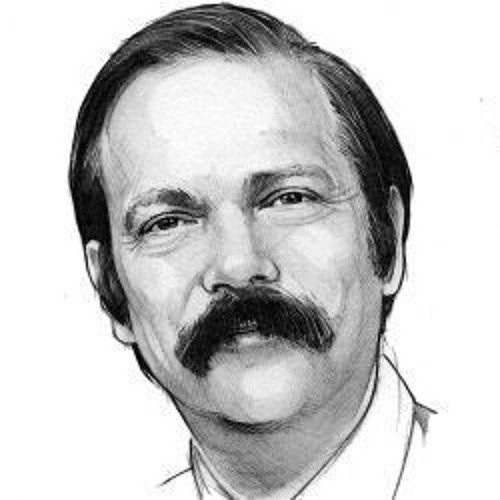 In Conclusion …
Thanks to Moshe for his mentorship, 
	and for introducing me to the joy of automata and logics
		which still has unexplored challenges
32